❸ ２次関数とそのグラフ	　　　　　　　　 　  (教科書 p.78)
２次関数
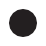 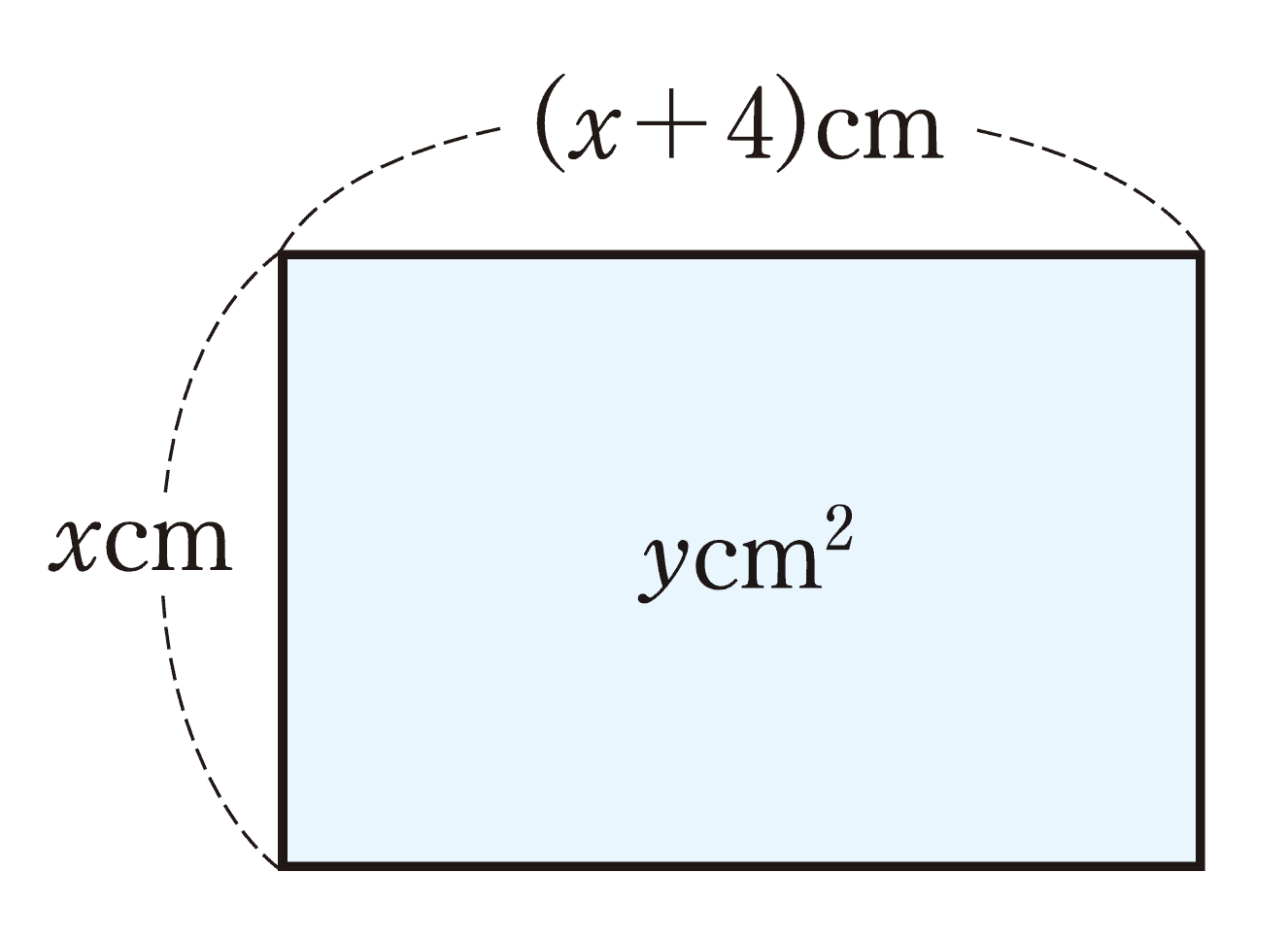 て
み
え
よ
考
う
❸ ２次関数とそのグラフ	　　　　　　　　 　  (教科書 p.78)
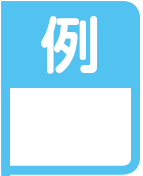 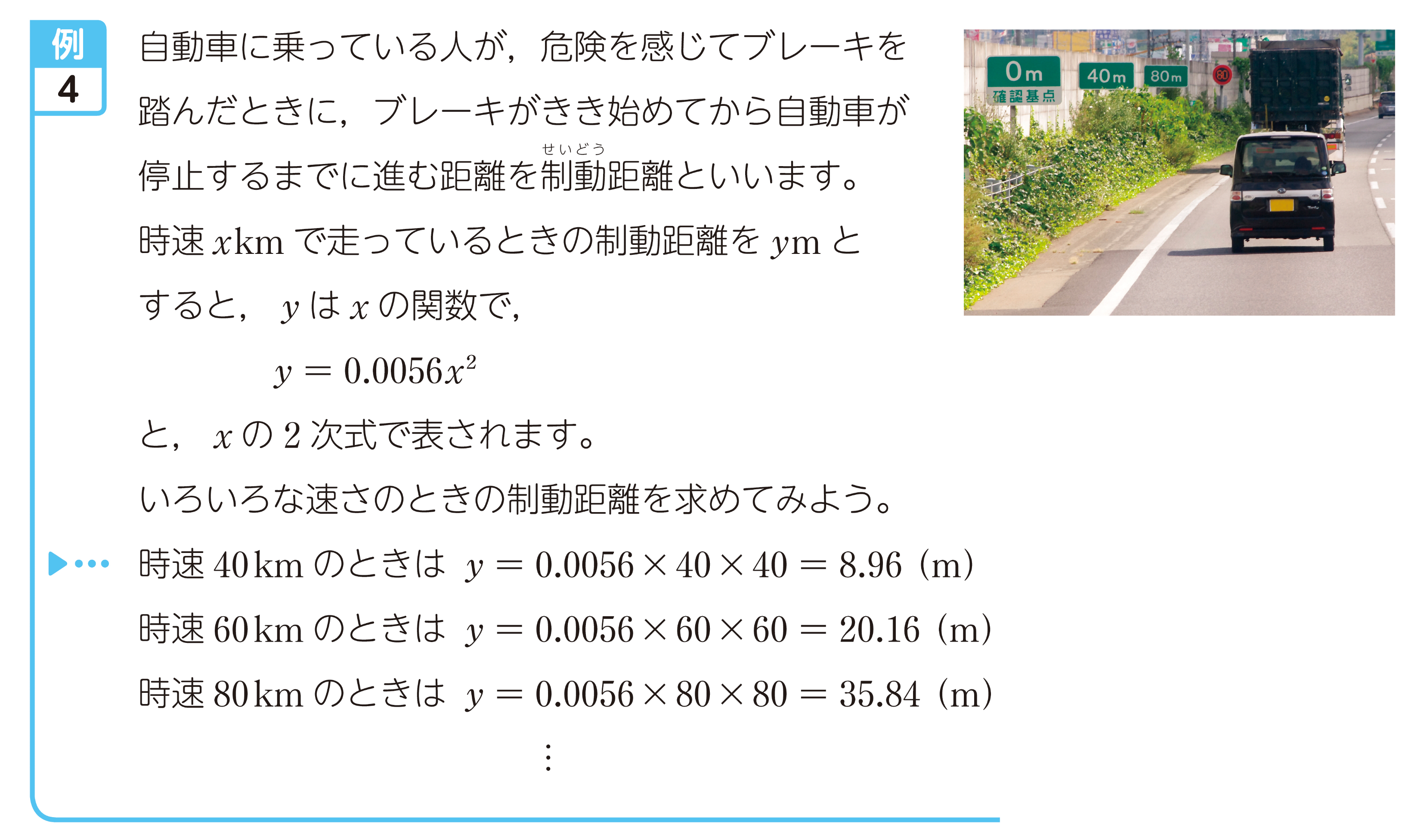 ４
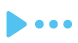 ❸ ２次関数とそのグラフ	　　　　　　　　 　  (教科書 p.78)
❸ ２次関数とそのグラフ	　　　　　　　　 　  (教科書 p.79)
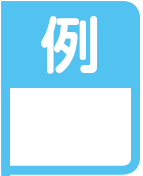 y ＝ x2 のグラフ
５
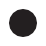 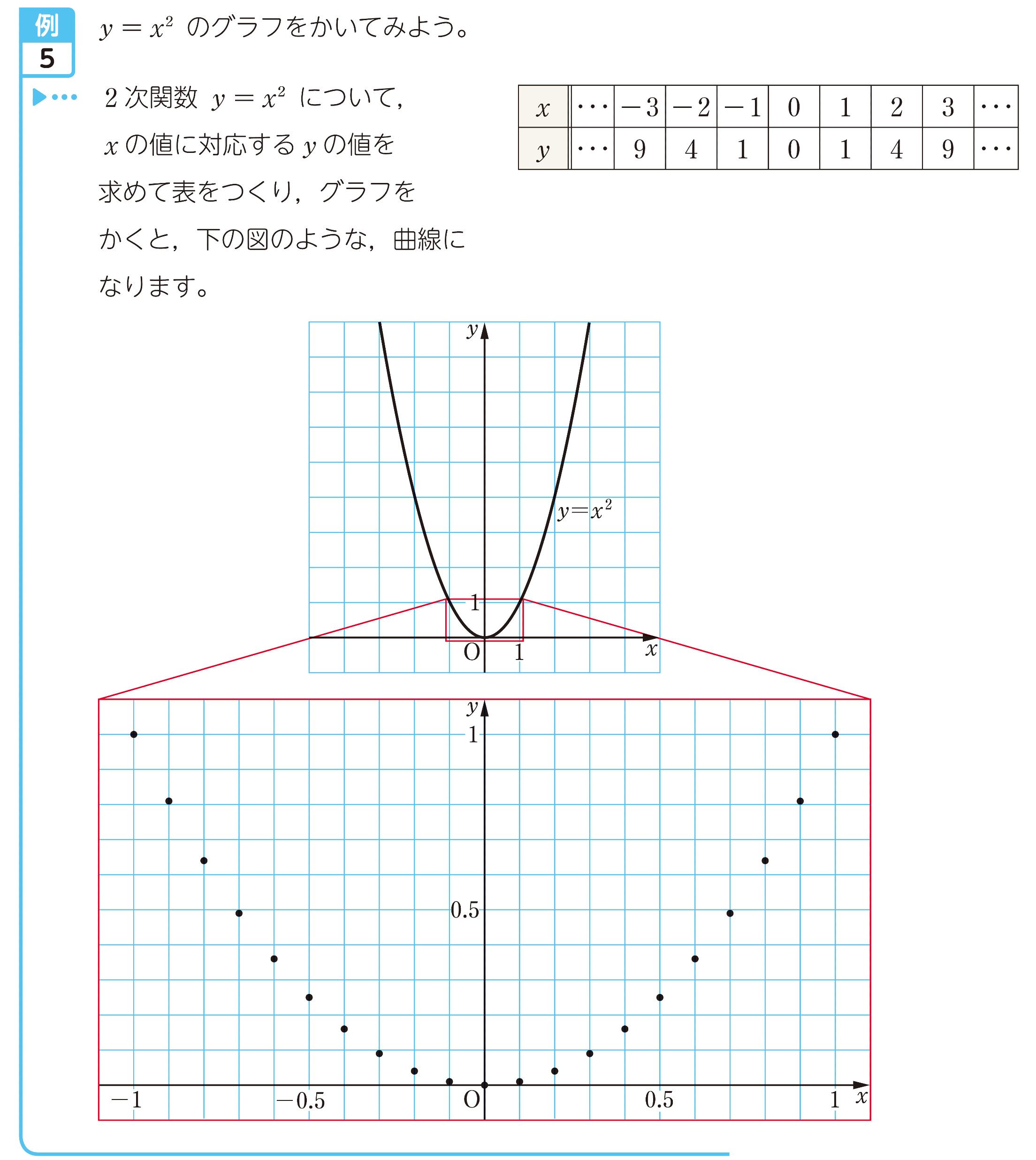 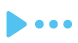 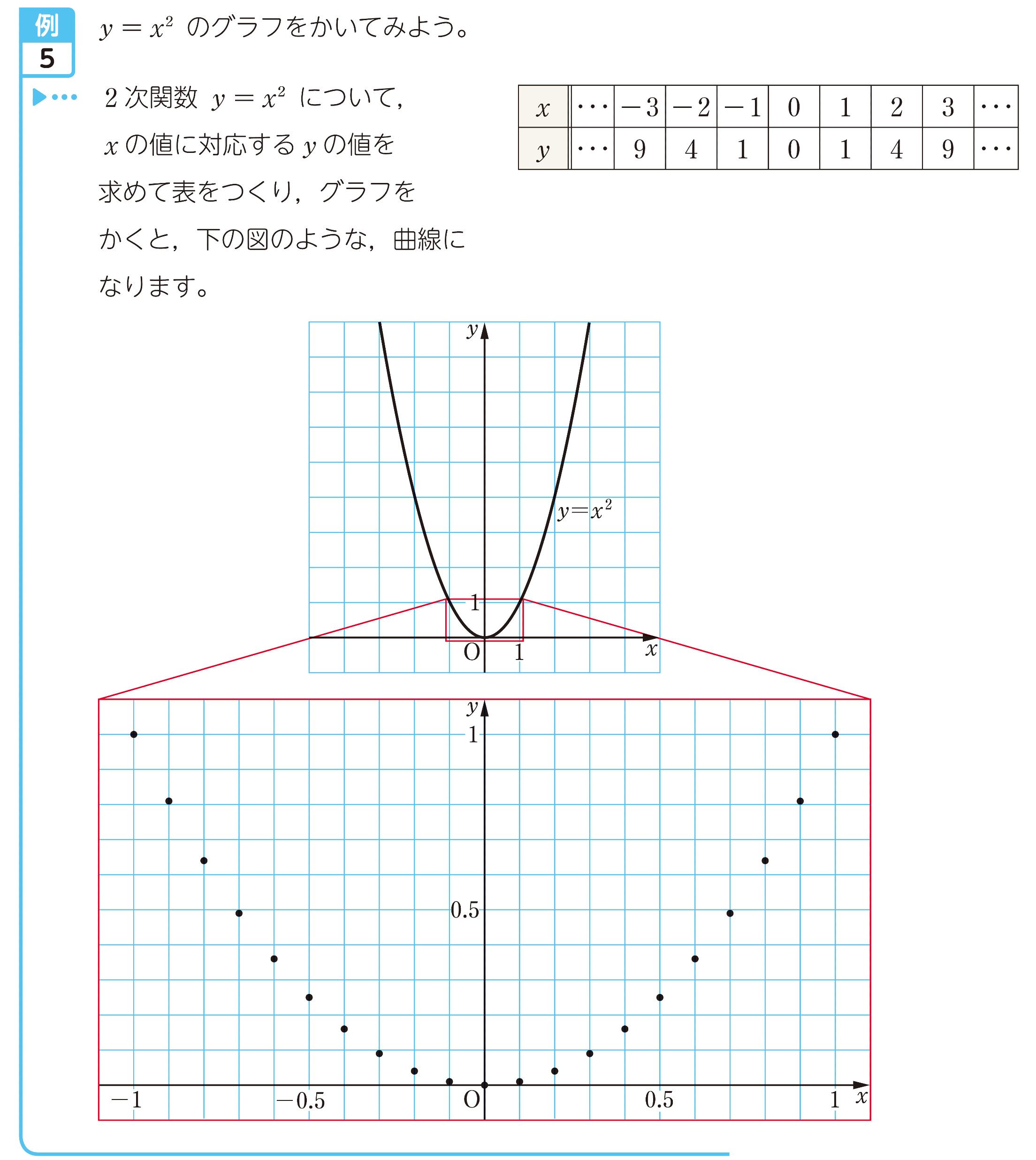 ❸ ２次関数とそのグラフ	　　　　　　　　 　  (教科書 p.79)
問６
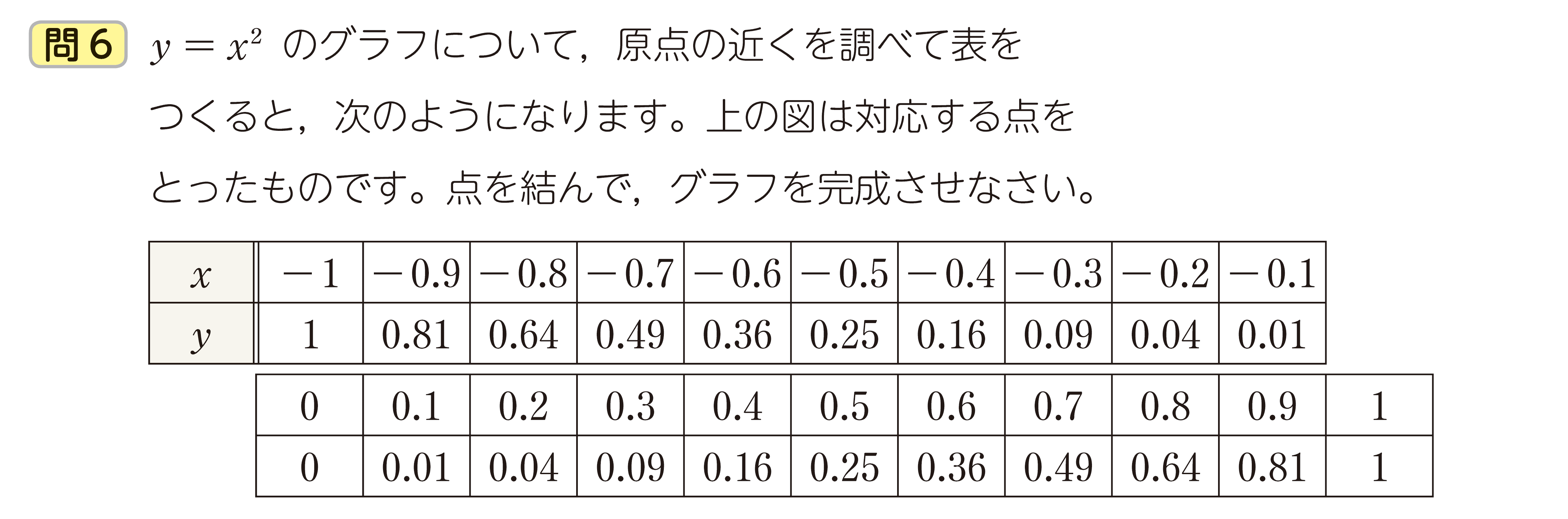 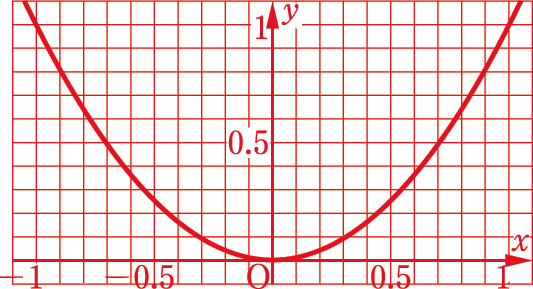 ❸ ２次関数とそのグラフ	　　　　　　　　 　  (教科書 p.80)
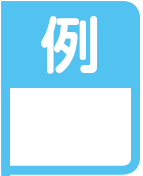 y ＝ ax2 のグラフ
６
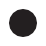 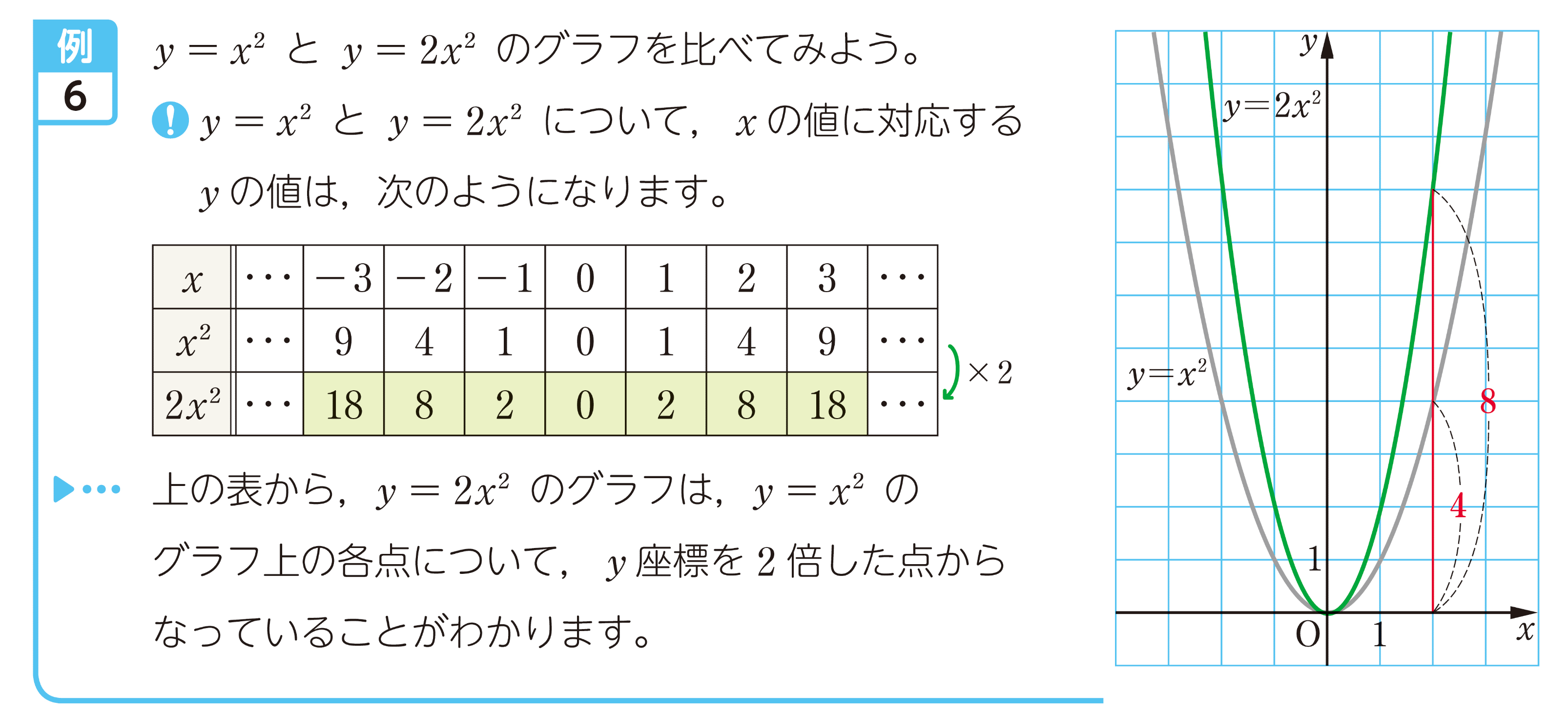 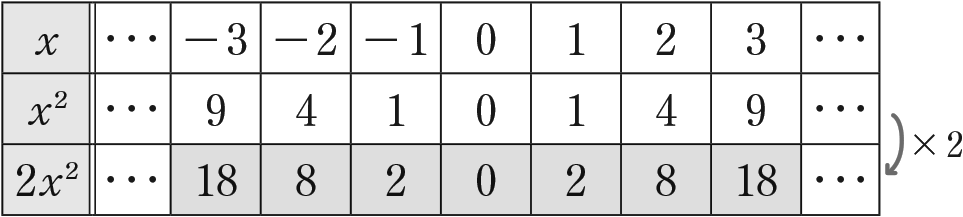 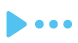